安全教育主题班会模板
安全教育主题班会模板
SAFETY EDUCATION THEME CLASS MEETING
OfficePLUS
授课人
CONTENTS
目录
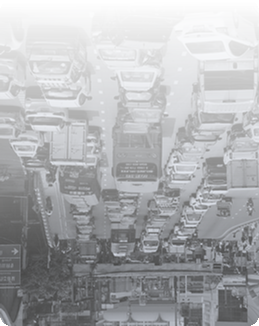 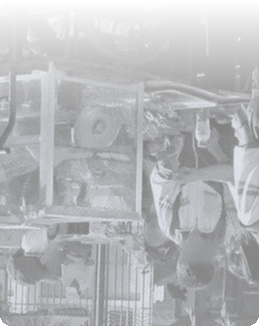 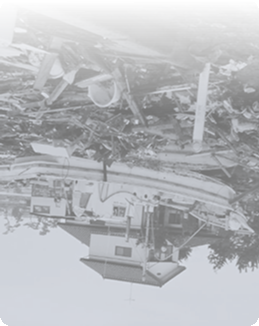 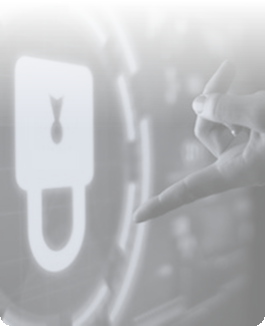 01
02
03
04
交通安全
食品安全
自然灾害
公共安全
01
交通安全
交通新闻
知识抢答
乘车安全
行走安全
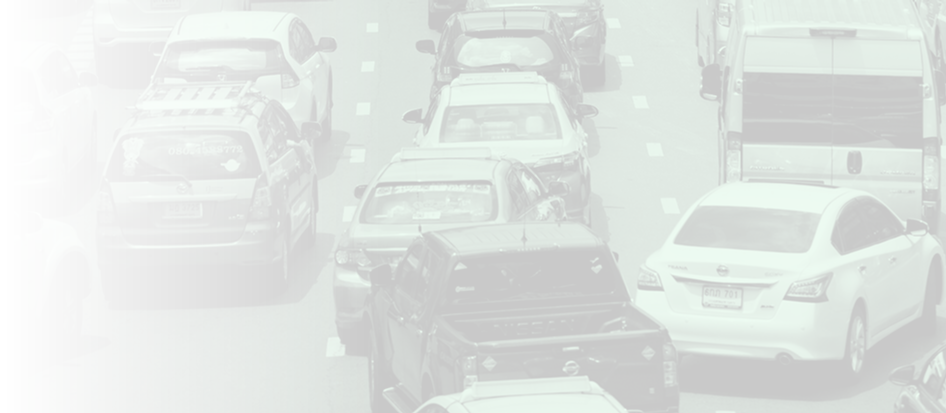 中国连续 2 年每年死亡人数突破 8 万大关
相当于一年
消失一个小城镇
如此触目惊心的人间惨剧，留给世人的该是多么沉重的警示和思索
8
28
28
万
万
亿
年死亡人数
年遇害家庭
年经济损失
目前我国交通安全事故持续上升，损失巨大
事故总量
死亡人数
道路交通死亡人数
单位（万）
单位（万）
单位（万）
30%
18%
40%
增长率
增长率
增长率
事故案件
受伤人数
经济损失
单位（万）
单位（万）
单位（万）
我国已进入道路交通事故高发期
客运量/货运量持续上升
汽车保有量承倍数增长
单位（亿）
单位（万）
客运量
货运量
汽车保有量
1.5倍
3.9倍
104
1545
58
82
1.2倍
452
46
20XX
20XX
20XX
20XX
交通知识（抢答）
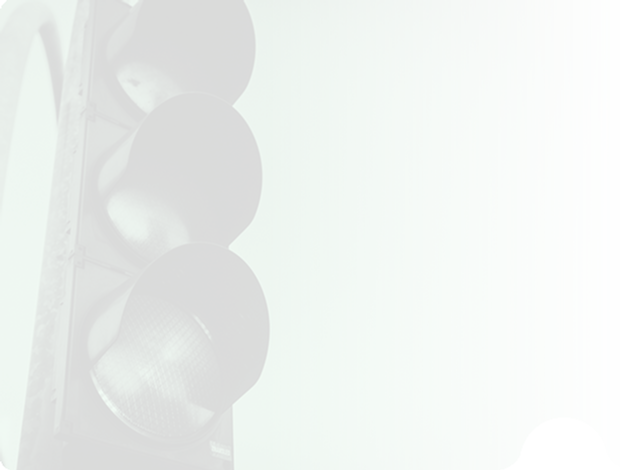 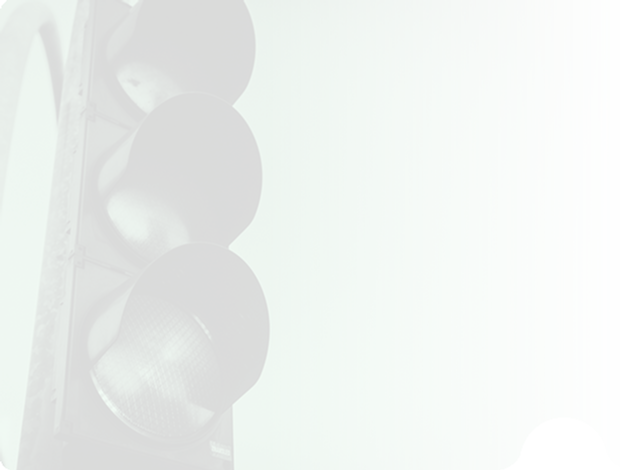 交通讯号灯有哪些颜色？都有些什么作用？（     ）
A.
B.
红灯，表示禁止通行
黄灯，表示警示作用
C.
D.
绿灯，表示准许通行
橙灯，表示原地等待
交通知识（抢答）
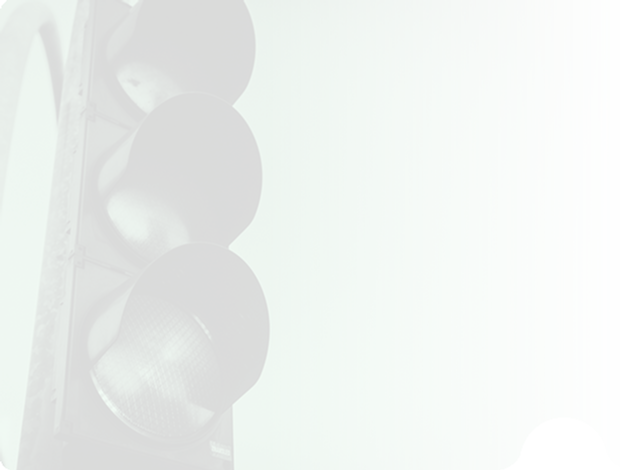 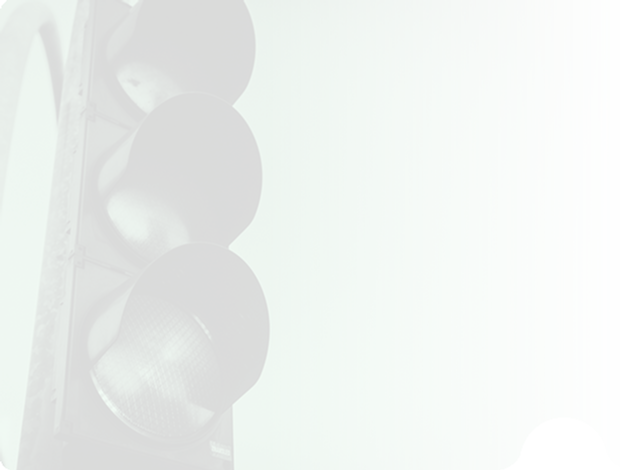 弟弟九岁，姐姐十三岁，下列错误的是（     ）
A.
弟弟可以骑自行车上道路行驶
B.
姐姐可以骑自行车上道路行驶
C.
弟弟和姐姐都不可以骑自行车上道路行驶
D.
姐姐可以骑车带弟弟上道路行驶
交通安全方面
02
01
不在道路上使用滑板、旱冰鞋等滑行工具
在道路上行走时要在人行道内行走或靠道路两侧行走
安全
四大项
横过道路时，必须从人行横道和其他行人过街设施通过
03
04
不要在道路上坐卧、嬉戏、追逐或长时间逗留
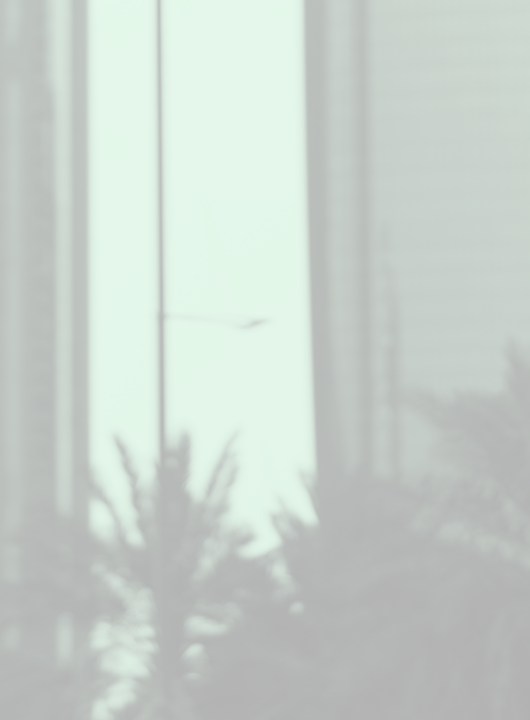 行走安全
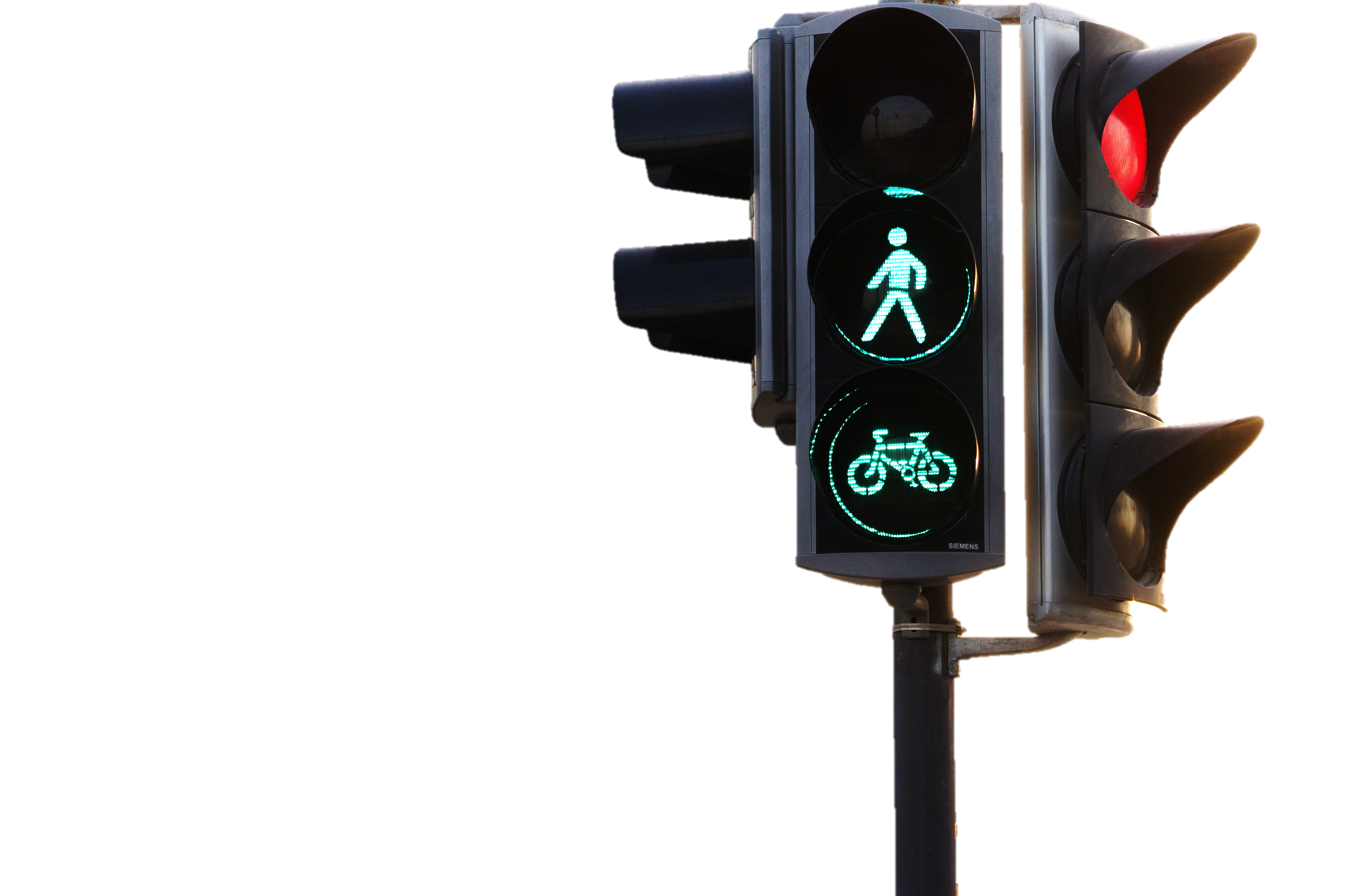 行走时一心两用，边走边玩，或边走边看书，或边走边想问题，或边走边聊天
三五成群横着走在非人行道上，这样最危险
横穿马路或不按指示灯行走最危险
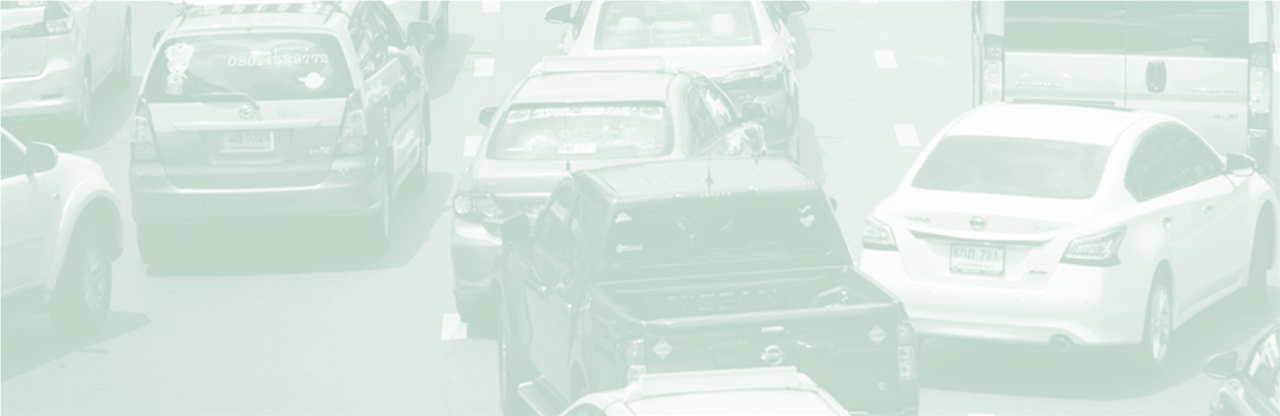 乘车安全
上车前
停稳后
上车后
乘车时
待车子停稳再上车或下车，上车时将书包置于胸前，保护好自己的财物；
不要挤在车门边往里边走，见空处站稳，并抓住扶手，头、手、身体不能伸向窗外；
先看清公共汽车是哪一路，慌忙上车，容易乘错车
不要看书，否则会损害眼睛或下错站。
02
食品安全
食品卫生安全
小吃揭秘
饮食安全
食品安全隐患
安全常识
街边小吃大揭秘
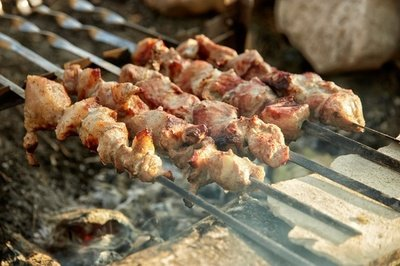 危害度
公众喜欢度
REVEAL
关键词
死猪肉
红粉
亚硝酸盐
流浪猫
罪状揭露
烧烤摊挂羊头卖狗肉
你吃的羊肉串真是“羊肉”吗？
廉价火卖这羊肉串是死猪肉
亚硝酸盐过多吃肉串也会中毒
发红肉串可能被染有毒“红粉”
烤肉烤串
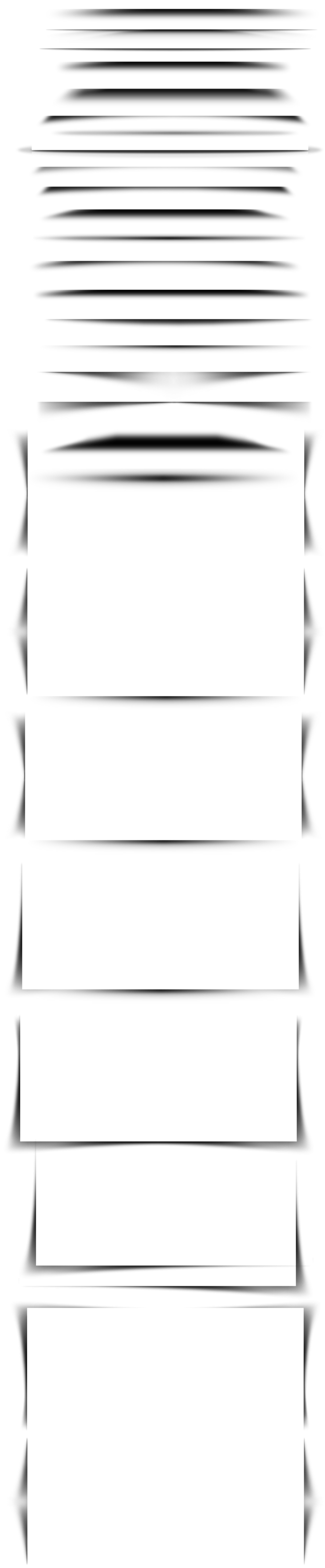 街边小吃大揭秘
危害度
公众喜欢度
REVEAL
关键词
地沟油
罂粟
福尔马林
止疼药
罪状揭露
麻辣烫验出罂粟底
地沟油做麻辣烫
麻辣烫、火锅依然回收锅底
蔬菜肉食竟靠彩灯增色
用病死鸡熬汤加工麻辣烫
防顾客腹泻掺PPA
麻辣烫
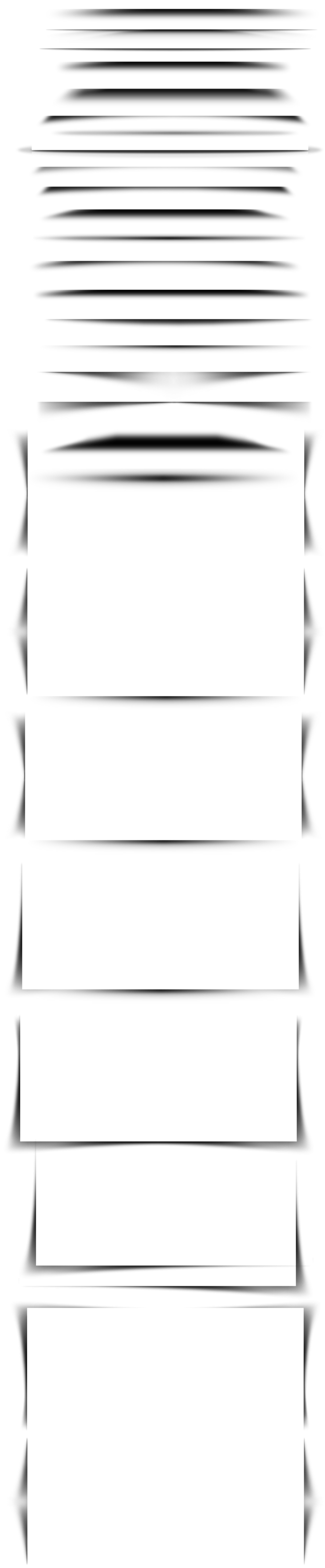 饮食安全
不到没有卫生许可证的小摊贩或小商店购买食物
加强体育锻炼，增强身体免疫力，抵御细菌的侵袭
生吃蔬菜瓜果前要清洗干净，饭盒用洗涤剂后也要用流水清洗干净；
成良好的卫生习惯，饭前便后要洗手；
控制食物中毒的关键是预防，严防“病从口入”
食品卫生
饮食安全
健康食品
垃圾食品
HEALTHY FOOD
JUNK FOOD
大豆
油炸食品
方便面
荞麦
菌菇类
烧烤类
绿茶
罐头类食品
番茄
牛奶
冷冻甜点
腌制食品
禽类蛋白
胡萝卜
果脯，话梅
加工肉类
蜜饯类
海鱼
十字花科蔬菜
奶油制品
饮食安全
化学危害
食品添加剂
激素
饲料添加剂
重金属
化合物污染
非食用化学物
生物性危害
食品
安全隐患
毒素
细菌
寄生虫
病毒
污染物
霉菌统称为真菌
物理污染
食品制假
灰尘
粮食杂物
苍蝇
肉注水
运销过程杂物
饮食安全
SAFETYCOMMON
安全
常识
食物
隐患
个人
卫生
食品
包装
不到无证摊贩处购买食物
减少食物中毒的隐患
少吃油炸、油煎食品
购买
食物
饭前便后洗手
自己的餐具洗净消毒
不用不洁容器盛装食品
不乱扔垃圾防止蚊蝇孳生
是否具有它应有的感官性状
腐败变质混有异物异常的食品
食品是否有异常沉淀物
有无生产日期
是否标明QS标识
不能购买三无产品
03
自然灾害
食品卫生安全
地震防护逃生
预防雷电伤害
台风躲避避险
洪涝灾害自救
地震的防护与逃生
地震发生时要保持冷静，可以在老师组织下有序的逃生，时间来不及可在躲避在课桌椅下或墙角旁，绝不可以乱跑或跳楼
03
02
01
不要在走廊、楼梯处拥挤，应该在室外开阔地避震，蹲下或趴下，尽量避开人多的地方，用硬物保护头部；
不要返回室内取任何东西，要避开高大建筑物、危险物或悬挂物
校园地震安全逃生演练步骤
第一步
第二步
第三步
躲过地震的第一轮袭击后。应立即撒离，一般地震具有连续性，更大更多的地震波会继续出现。同时，从另一个角度说，受到第一轮袭击的房屋，也会倒塌，
当地震发生时，第一考虑的是躲避而不是跑，因为此时的地震破坏性最大，房层倒塌最历害，大多数人是在这一时间被拖埋或砸死。
地震演练前熟练校内各个逃生通道，要开学生大会，进行动员，明确纪律要求，提高对安全演练的认识，预防演练中的安全踩踏事故
01
02
03
预防雷电伤害
01
02
雷电天气不要看电视、用电脑，要拔掉电源，更不要打手机,不要站在大树
高楼平台上、操场上，不依靠外墙柱，不触摸金属水管、门窗等
03
04
在雷电发生前，应尽快离开水面或水陆交界处、山顶、高地和空旷的地面
无处躲避时，应尽量找比较低且没有积水的地方，尽量下蹲，降低高度
台风来了怎么躲避避险
如果在外面，千万不要在临时建筑物、广告牌、铁塔、大树等附近避风避雨
如果在房屋内，则应小心关好窗户，在玻璃窗用胶布贴成米字图形
如果你是开车的话，则应立即将车开到地下停车场或隐蔽处
如果台风加上打雷，则要采取防雷措施
如果你住在帐篷里则应立即收起帐篷，到坚固结实的房屋中避风
台风过后需要注意环境卫生，注意食物水安全
如果你在水面上（如游泳），则应立即上岸避风避雨
尽量不要外出
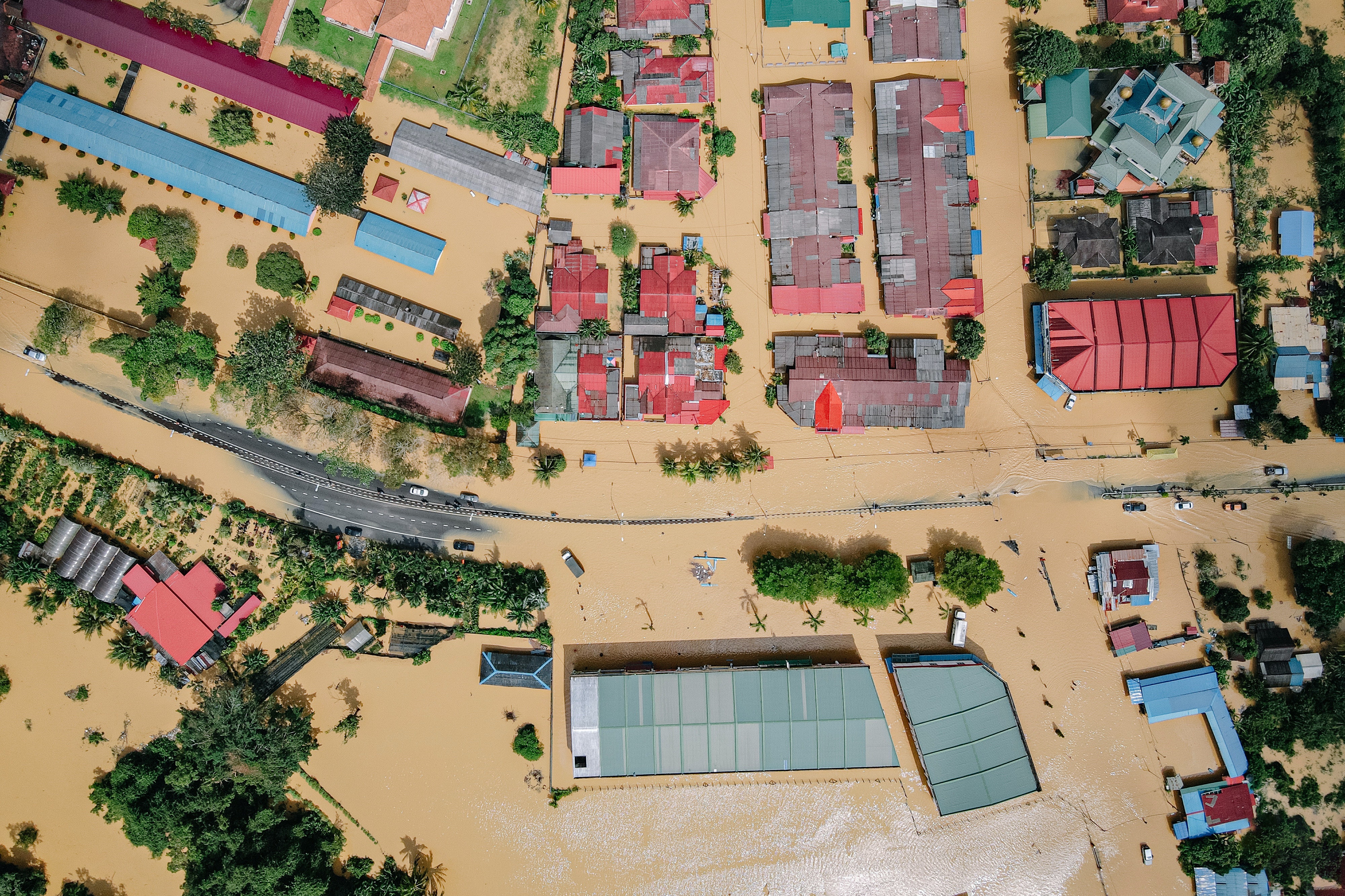 洪涝灾害自救
02
03
04
05
06
01
向高处转移，如在基础牢固的房顶搭建临时帐篷
身处危房时，应该迅速撤离，寻我安全坚固处所，避免落入水中
一定要尽可能抓住固定的或能漂浮的东西
利用眼镜片、镜子在阳光的照射下的光亮发出求救信号
发现高压线铁塔或是电线断头下垂时，一定要迅速远避，防止触电
当发现救援人员时，应及时挥动鲜艳的衣物、红领巾等物品，发出救援信号
04
公共安全
食品卫生安全
防盗窃诱骗
防抢劫抢夺
防绑架勒索
体育课安全
公共安全
不要轻易接触和相信
等贵重物品放在课桌上
教室
陌生人
不要接受陌生人的礼物
防盗窃
防诱骗
走捷径是受骗的诱因
内财物不要乱丢乱放
宿舍
小便宜
不要轻信“天上掉馅饼”
妥善保管或随身携带
遇到抢劫时
抢劫
公共安全
在没有危险的情况下，可极力反抗和保护自己的人身和财物安全
面对拦路抢劫的歹徒,一般先不要跑,因为歹徒的目的是为了抢劫钱财,如果急于 逃走可能会遭到歹徒的伤害。应与歹徒巧妙周旋,寻找机会求救,可将随身携带的少量钱财、 物品交给歹徒,并注意记下歹徒的相貌
防
抢劫
抢夺
劫匪有凶器时
凶器
当劫匪有刀棍、枪支等，应放弃财物，设法逃离，并及时打110报警
不要随身携带贵重物品且在公共场所“炫耀”，以防成为抢劫的目标
面对凶残的劫匪，自认为无力抵抗，则要迅速逃离现场，但应侧身跑，以防背后袭击。假如劫匪快速追上，可以仰面倒地，双腿弯曲，不停地交替踹蹬，这样既能够使劫匪难以下手行刺，又可以趁势踢掉其手中的凶器。
公共安全
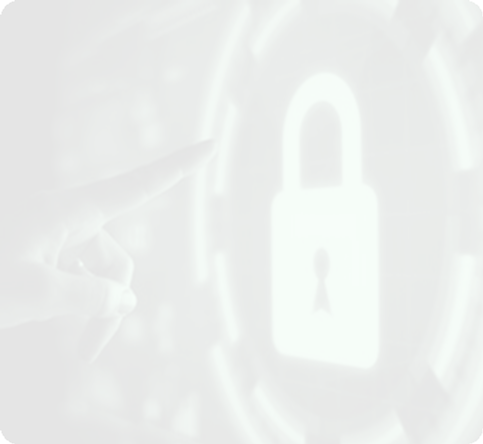 遇险后
防绑架勒索
应保证自身安全并机智地与绑匪周旋，为营救争取时间
不要透露个人信息和家庭信息给陌生人，不要单独和陌生人外出或单独相处
等待营救时
要设法将自己的处境和地点通知家人、老师或对自己有帮助的人。不与绑匪发生正面冲突，尽量想法缓解局势，寻找自救机会；
体育课和劳动课的安全
01
02
遵从老师的指挥，不单独进行运动项目和劳动实践，不擅自离开
意外受伤时，要及时报告老师或同学，严重者要送医院救护
03
04
不宜参加活动的学生要向老师报告，经批准后在指定的地点休息
不要携带钥匙等坚硬、尖锐物品，女生不要佩戴金属、玻璃等装饰品
感谢您的观看
感谢您的观看
THANKS FOR WATCHING
OfficePLUS
授课人
OfficePLUS.cn
标注
字体使用


行距

素材

声明



作者
中文 思源黑体
英文 Roboto

标题 1.0
正文 1.5
pexels

本网站所提供的任何信息内容（包括但不限于 PPT 模板、Word 文档、Excel 图表、图片素材等）均受《中华人民共和国著作权法》、《信息网络传播权保护条例》及其他适用的法律法规的保护，未经权利人书面明确授权，信息内容的任何部分(包括图片或图表)不得被全部或部分的复制、传播、销售，否则将承担法律责任。

文大金